Romans 12:1-2
1 I beseech you therefore, brethren, by the mercies of God, that you present your bodies a living sacrifice, holy, acceptable to God, which is your reasonable service. 2 And do not be conformed to this world, but be transformed by the renewing of your mind, that you may prove what is that good and acceptable and perfect will of God.
Romans 12:1-2
1 I beseech you therefore, brethren, by the mercies of God, that you present your bodies a living sacrifice, holy, acceptable to God, which is your reasonable service. 2 And do not be conformed to this world, but be transformed by the renewing of your mind, that you may prove what is that good and acceptable and perfect will of God.
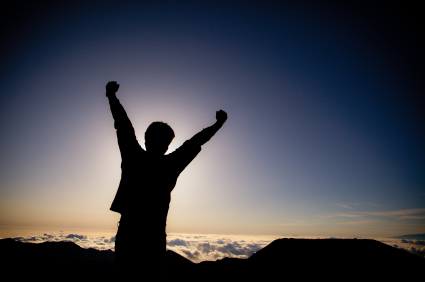 Do Not Be ConformedRom.12:1-2
Do Not Be Conformed…
Prepare Your Heart
Exercise Toward Godliness
4 Stages of Life
Unconscious Ignorance
Conscious Ignorance
Conscious Ability
Unconscious Ability
Do Not Be Conformed…
Prepare Your Heart
Exercise Toward Godliness
Don’t Be Deceived
Don’t Be Deceived
You Will Reap…
What You
Later Than You
More Than You
SOW
Do Not Be Conformed…
Prepare Your Heart
Exercise Toward Godliness
Don’t Be Deceived
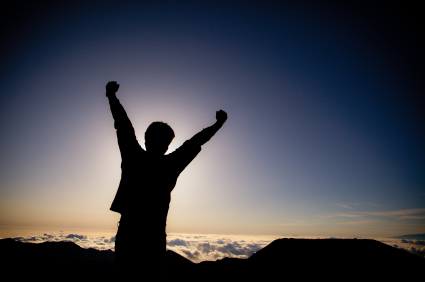 Do Not Be ConformedRom.12:1-2